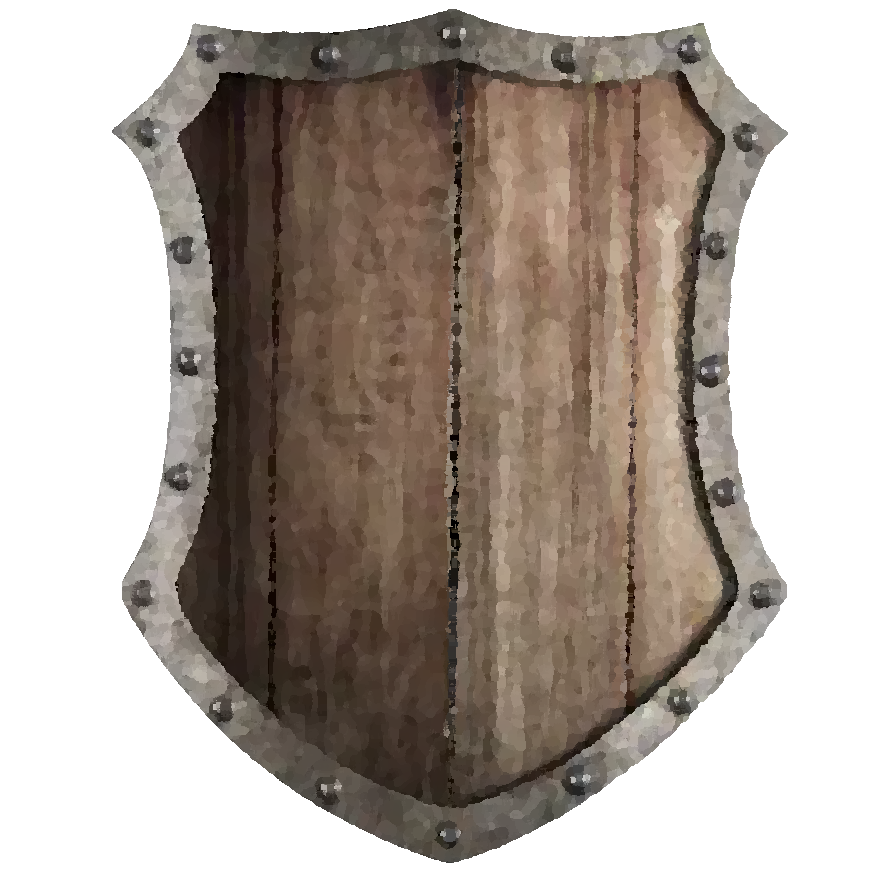 A ShieldAbout Me
Psalm 3
[Speaker Notes: Introduction
At times, a Christian can feel overwhelmed physically, emotionally, and spiritually.
It can seem as if we are surrounded by enemies, and we are desperate for deliverance.
We can take solace in the fact that God is THE great protector and provider  WE can trust in Him
When we trust Him we can endure anything, most especially the efforts of the Devil.
An Example
Absalom Usurps the Throne (2 Samuel 15-18)
Absalom Commits Treason 
Absalom murdered his brother Amnon, and fled to Geshur in fear of his father, king David.
After 3 years of Absalom’s absence in Jerusalem, David is convinced to bring him back, but still does not want to see his face.
After 2 years back in Jerusalem without seeing his father, Absalom sought reconciliation.
David agreed to see him, and to all appearances, Absalom and his father were reconciled. Though, Absalom had ulterior, and evil motives
It was Absalom’s plan to rebel against David, and usurp his throne:
“So Absalom stole the hearts of the men of Israel” (2 Samuel 15:6b).
(2 Samuel 15:10-12), “Then Absalom sent spies throughout all the tribes of Israel, saying, “As soon as you hear the sound of the trumpet, then you shall say, ‘Absalom reigns in Hebron!’ ” 11 And with Absalom went two hundred men invited from Jerusalem, and they went along innocently and did not know anything. 12 Then Absalom sent for Ahithophel the Gilonite, David's counselor, from his city—from Giloh—while he offered sacrifices. And the conspiracy grew strong, for the people with Absalom continually increased in number.” 
Absalom’s supporters grew to the extent that David had to flee
(2 Samuel 15:13-14), “Now a messenger came to David, saying, “The hearts of the men of Israel are with Absalom.”14 So David said to all his servants who were with him at Jerusalem, “Arise, and let us flee, or we shall not escape from Absalom. Make haste to depart, lest he overtake us suddenly and bring disaster upon us, and strike the city with the edge of the sword.”
David and those loyal to him ascended the Mount of Olives – it was a time of great sorrow, and danger.
At one moment David had the kingdom, and at the next he was fleeing for his life in fear of his traitorous son.
Absalom is Defeated
Ultimately, Absalom’s revolt was ended because it was not God’s will, and David found favor in His sight.
Absalom was killed against the wishes of David. (Causing great grief)
From start to finish this period in David’s life was bitter, and trying - to say the least.
Psalm 3 – A Psalm of David when he fled from Absalom his son.
Let’s consider the verses, and make a few applications

Note:  This sermon closely adapted from a sermon preached by Jeremiah Cox in 2017.]
A Psalm of David when he fled from Absalom his son.
Psalm 3
Surrounded by Adversaries
– (vv. 1-2); 2 Samuel 16:5-8 –
Shielded by the Lord
– (vv. 3-6); Proverbs 30:5 –
Salvation Belongs to the Lord
– (vv. 7-8) –
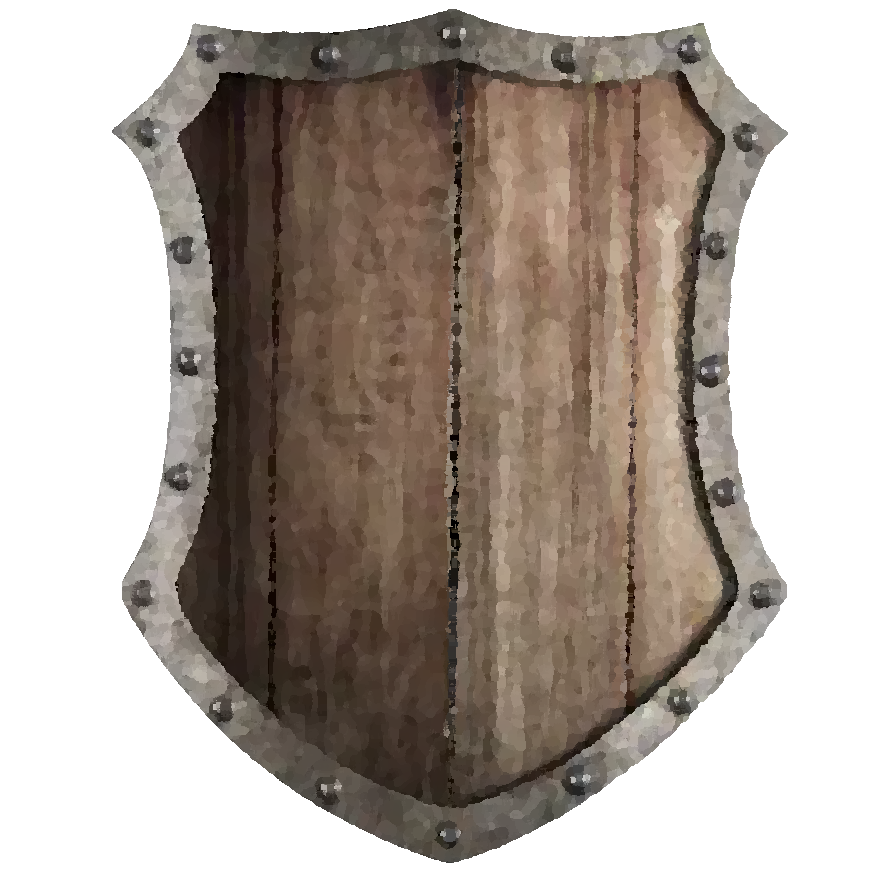 [Speaker Notes: Surrounded by Adversaries (vv. 1-2)
(1-2), “Lord, how they have increased who trouble me! Many are they who rise up against me. 2 Many are they who say of me, “There is no help for him in God.”
This cry of David’s was not simply a feeling he had, but it was a fact.
Much of Israel had turned against David, and were loyal to Absalom.
Others were not happy with David to begin with, and were pleased to see his plight with Absalom. Of such was a man named Shimei:
(2 Samuel 16:5-8), “Now when King David came to Bahurim, there was a man from the family of the house of Saul, whose name was Shimei the son of Gera, coming from there. He came out, cursing continuously as he came. 6 And he threw stones at David and at all the servants of King David. And all the people and all the mighty men were on his right hand and on his left. 7 Also Shimei said thus when he cursed: “Come out! Come out! You bloodthirsty man, you rogue! 8 The Lord has brought upon you all the blood of the house of Saul, in whose place you have reigned; and the Lord has delivered the kingdom into the hand of Absalom your son. So now you are caught in your own evil, because you are a bloodthirsty man!” 
Shimei not only cursed David, and threw stones at him, but blamed him for Saul’s and his sons’ deaths.
He claimed that God caused this to fall on him as punishment – “Many are they who say of me, ‘There is no help for him in God’” (Psalm 3:2).
Not only was David’s son, and kingdom against him, but he had a voice telling him that God was not with him, and would not help!
All those who oppose the truth of God will oppose disciples who are sanctified by it. No doubt, from skeptics to apostates, the claim will be that God is with them, rather than us.
[CLICK] Shielded by the Lord (vv. 3-6)
(3-6), “But You, O Lord, are a shield for me, My glory and the One who lifts up my head. 4 I cried to the Lord with my voice,And He heard me from His holy hill.  5 I lay down and slept; I awoke, for the Lord sustained me. 6 I will not be afraid of ten thousands of people who have set themselves against me all around.”
(v. 3) – Despite the great trouble of the time, David remembered God, and the protection provided by Him in the past.
Shield – “But You, O Lord, are a shield about me” (NASB). “a shield for me”(NKJV)
The Lord encompasses those who trust in Him with protection.
(Proverbs 30:5), “Every word of God is pure; He is a shield to those who put their trust in Him”
“My glory” – As his kingdom was taken from him, it would seem David would have no honor, nothing to glory in.
However, God was his glory – any glory or honor for David was tied up in God – if he had God, he was okay.
(2 Corinthians 10:17-18), “But ‘he who glories, let him glory in the Lord.’ For not he who commends himself is approved, but whom the Lord commends”
(vv. 4-6) – No matter the opposition, if God is with us we will be sustained.
(v. 5) – sleep – literally and figuratively – sustained by rising from physical slumber rather than being slain, or upon death, rising to be with the Lord in triumph.
(v. 6) – If we have God, we have no need to fear.
Despite the immense opposition we may face in the world, our God will not fail us. He will protect us, and sustain us if we glory in Him, and trust in Him.
[CLICK} Salvation Belongs to the Lord (vv. 7-8)
(v. 7) – God can save us from anything, because He has the power over any.
No enemy of God’s will triumph. So, if we are on His side, we will be saved from such.
(John 14:30), “the ruler of this world is coming, and he has nothing in Me.”
(1 John 5:5), “Who is he who overcomes the world, but he who believes that Jesus is the Son of God?”
(v. 8) – Salvation belongs to God (Author of salvation); thus, He is the only one who can offer it. Those who are His will surely receive it.
No amount of opposition, or affliction that it might bring, can keep us from obtaining salvation if we trust in God. He can be overcome by none; thus, none can overcome His.
(Romans 8:38-39), “For I am persuaded that neither death nor life, nor angels nor principalities nor powers, nor things present nor things to come, 39 nor height nor depth, nor any other created thing, shall be able to separate us from the love of God which is in Christ Jesus our Lord.”]
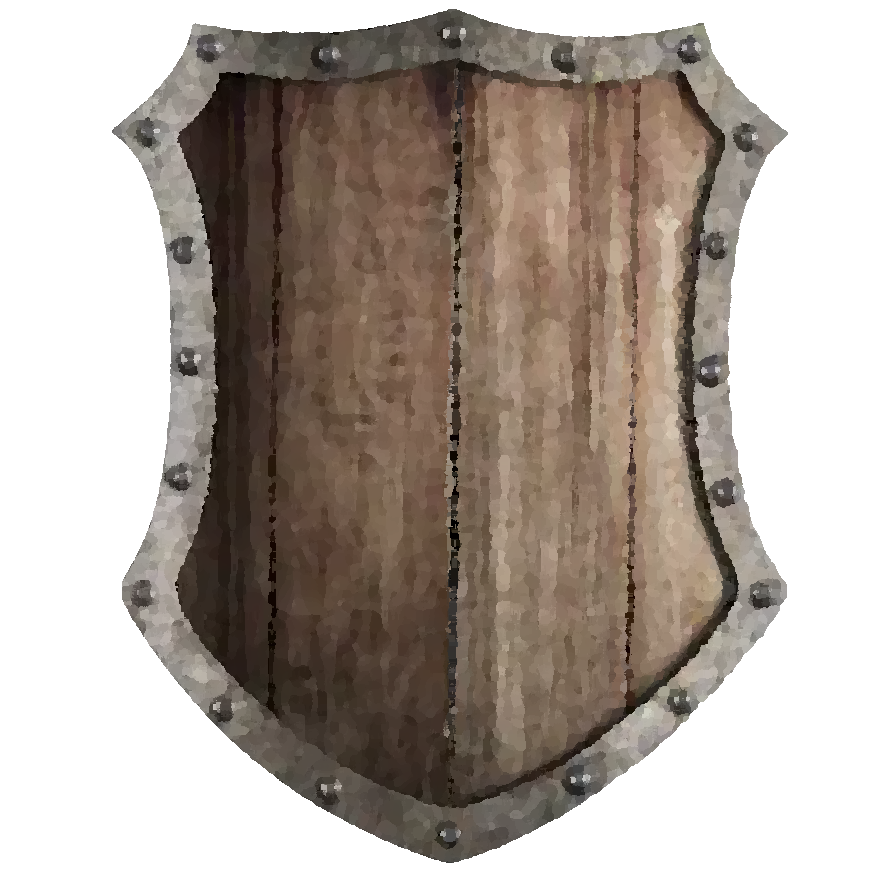 A ShieldAbout Me
Psalm 3
[Speaker Notes: Conclusion
There is no enemy too great in strength or number that can defeat us if God is for us.
No doubt, there will be times when we feel overwhelmed, but we, like David, must trust in the Lord!
“But you, O Lord, are a shield for me, my glory and the One who lifts up my head” (Psalm 3:3).]